Etude de cas : buffer clavier
Principe de fonctionnement
Lecture/écriture concurrentes
l’utilisateur tape pendant que le système lit
Flux de données homogènes (suite de caractères saisis)
Zone tampon
Tampon basé sur le modèle du buffer tournant
Suite de postes limitée à une capacité maximale n
Principe de file : le dernier caractère entré est le dernier lu
Contraintes
Lecture : s’il n’y a rien à lire, ne rien lire
Ecriture : ne pas écraser une donnée non lue
 La tête de lecture ne double pas la tête d’écriture
1
Etat initial
Capacité n fixée : elle ne changera pas
Deux têtes (pointeurs) pour la lecture et l’écriture
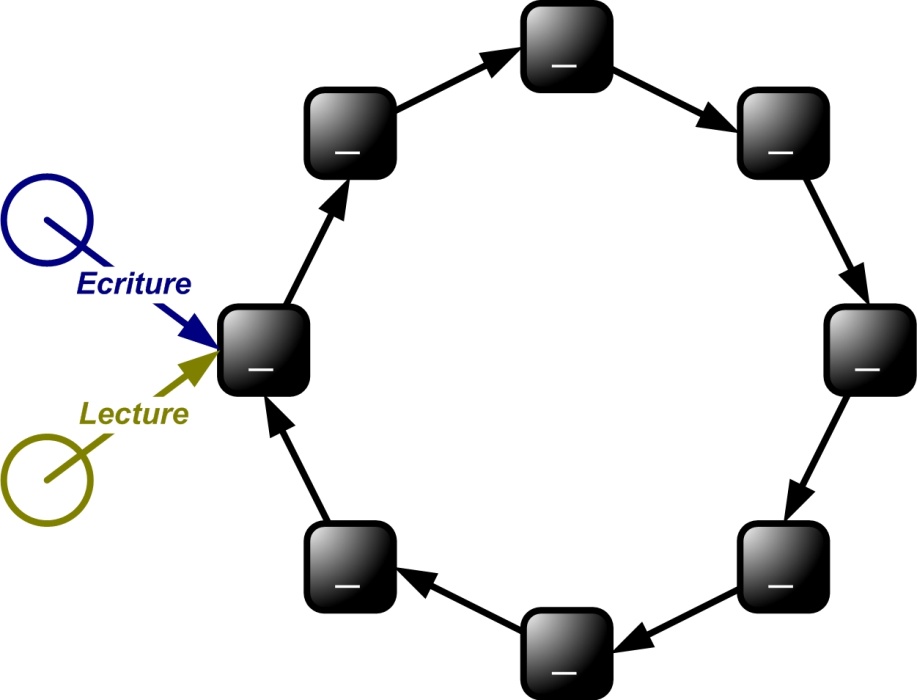 2
> copy a : .
Le buffer est alimenté
La tête d’écriture se déplace
La lecture n’a pas commencé
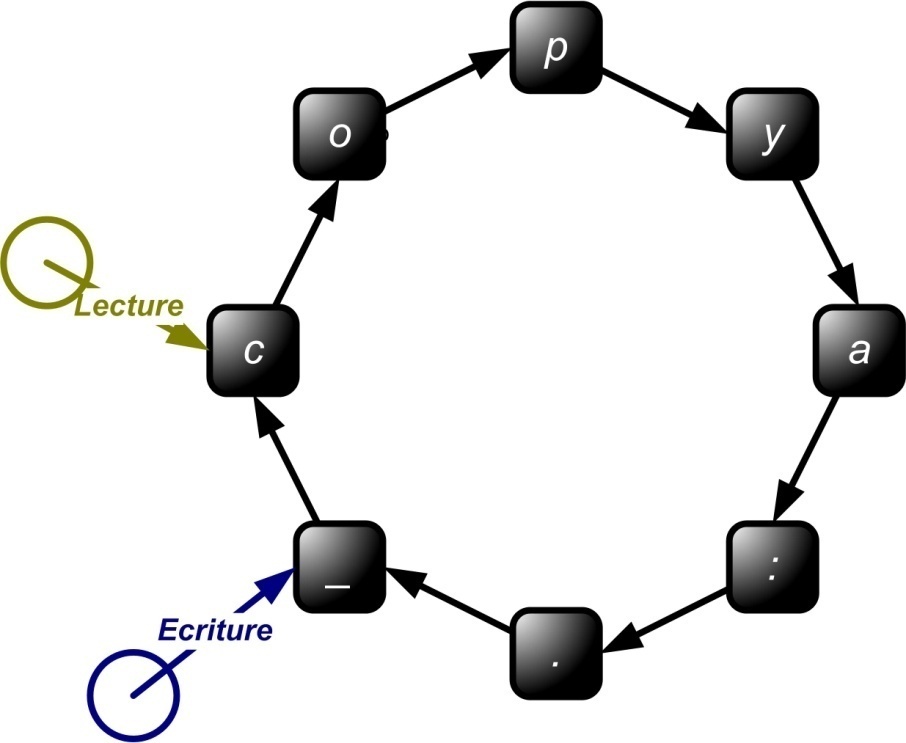 3
> dir
La lecture de la commande précédente est en cours
L’écriture peut avancer sans attendre
Mais on arrive à la limite de capacité du buffer
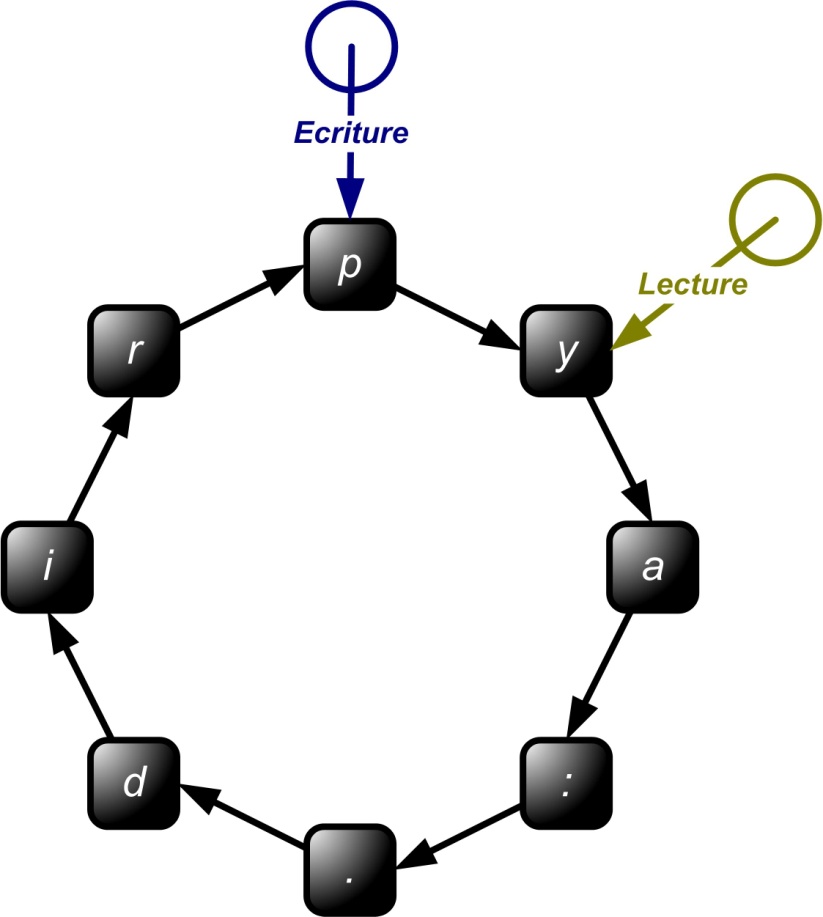 4
Objectif
Concevoir une structure et deux algorithmes
La structure pour implémenter le buffer
Un algorithme Lire
S’il y a une donnée à lire, lire
Puis déplacer la tête de lecture sur le poste suivant
Un algorithme Ecrire
S’il n’y a pas de risque d’écraser une donnée non lue, écrire
Puis déplacer la tête d’écriture sur le poste suivant
5
Structure de donnée
Poste (l’élément)
Emplacement pour stocker une donnée
Indicateur d’état : la donnée est-elle « à lire » ?
Ensemble
Ordonné
Circulaire
6
Implémentations
Statique
Tableau de postes
Tête de lecture et d’écriture sont des index
Mouvement circulaire : opérations modulo n
Dynamique
Structure chaînée
Tête de lecture et d’écriture sont des pointeurs
Mouvement circulaire : simple itération
7
Définition du poste (statique)
En langage algorithmique
Exemple de traduction en C
typedef struct poste
{
  char info;
  int alire;
} poste;
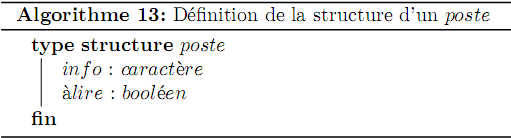 8
Définition du buffer (statique)
En langage algorithmique
Exemple de traduction en C
typedef struct buffer
{
  poste donnee[n];
  int lecture, ecriture;
} buffer;
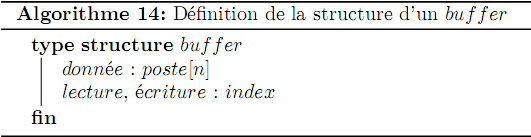 9
Lire (statique)
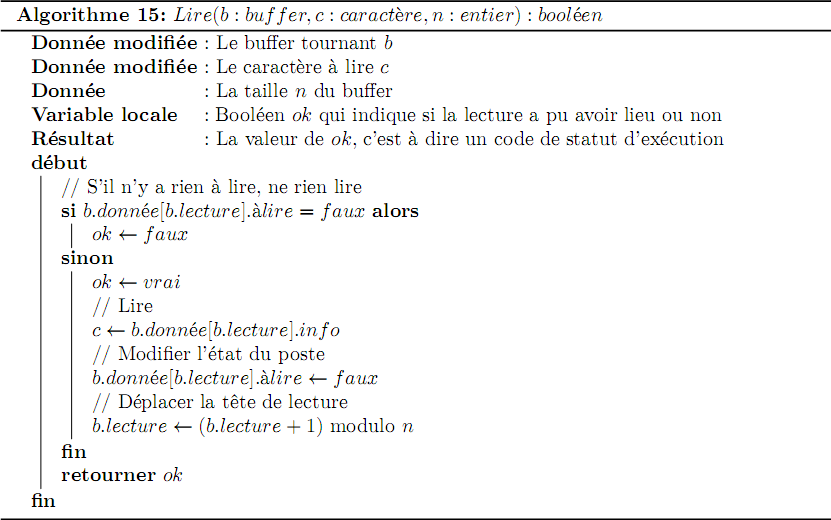 10
Ecrire (statique)
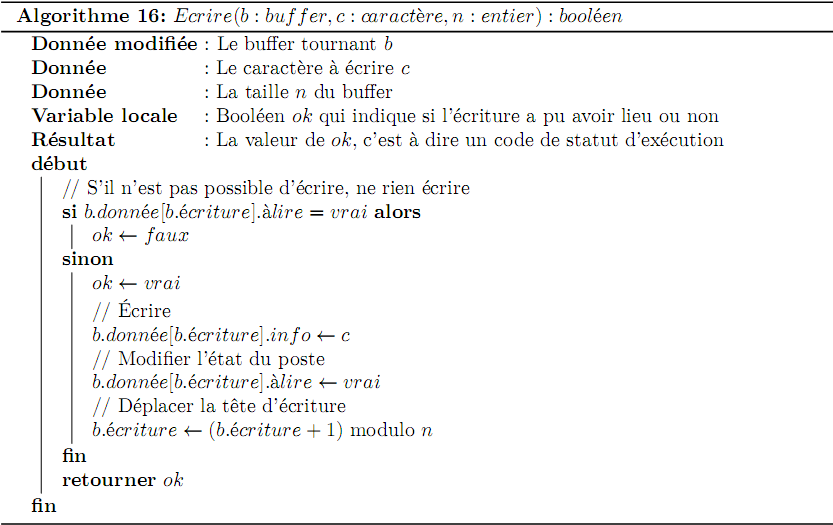 11
Définition du poste (dynamique)
En langage algorithmique
Exemple de traduction en C
typedef struct poste
{
  char info;
  int alire;
  struct poste *suivant;
} poste;
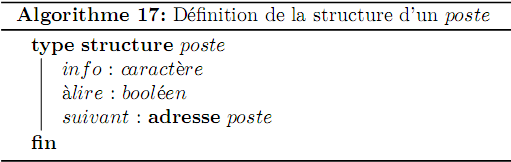 12
Définition du buffer (dynamique)
En langage algorithmique
Exemple de traduction en C
typedef poste *ptrposte; 
typedef struct buffer
{
  ptrposte lecture, ecriture;
} buffer;
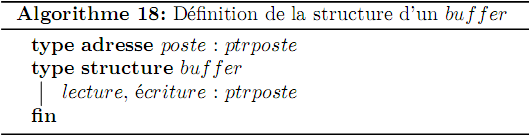 13
Lire (dynamique)
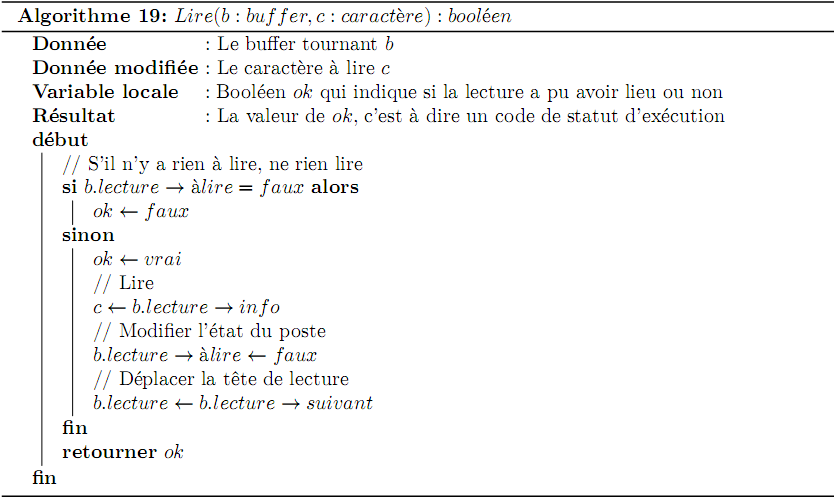 14
Ecrire (dynamique)
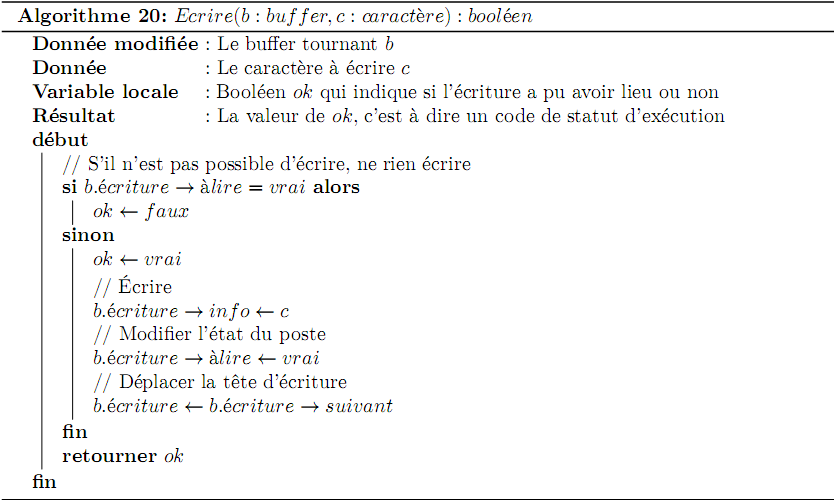 15